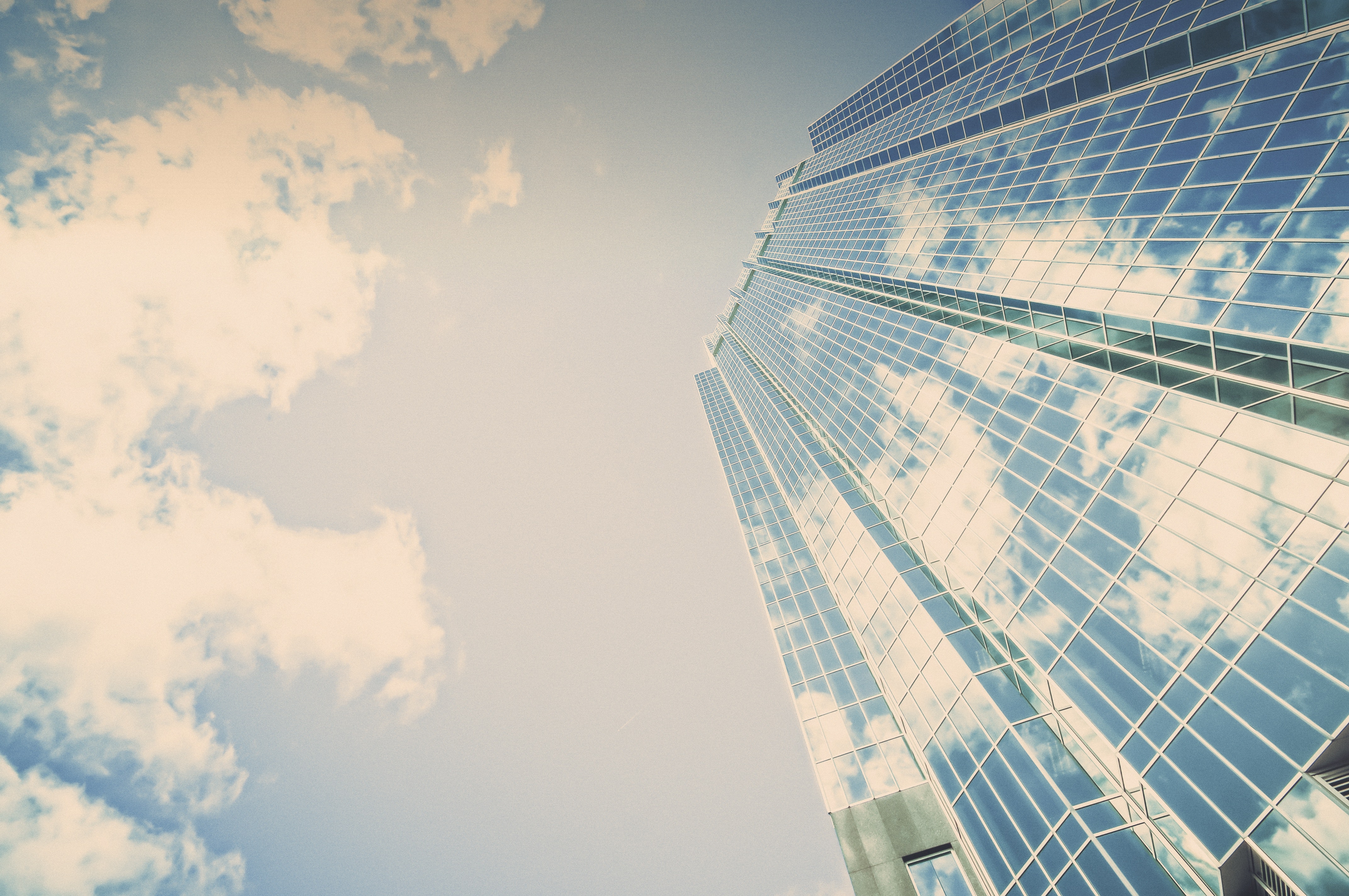 CSR Expenditure analysis: A Study on Healthcare Sector Expenditure Trends in India
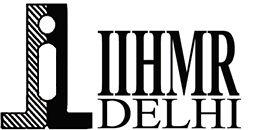 Dr. Kriti Mathur
Mentor: Dr. Rohini Ruhil
IIHMR Delhi
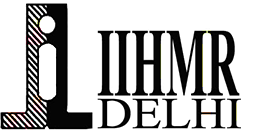 Mentor’s approval
2
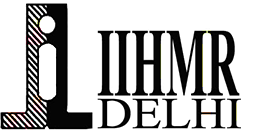 Introduction
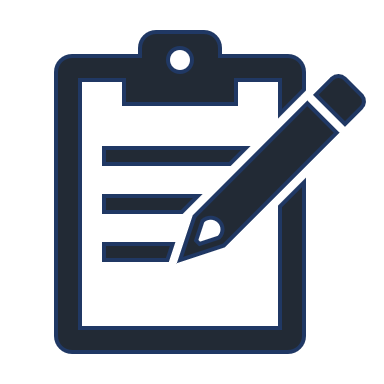 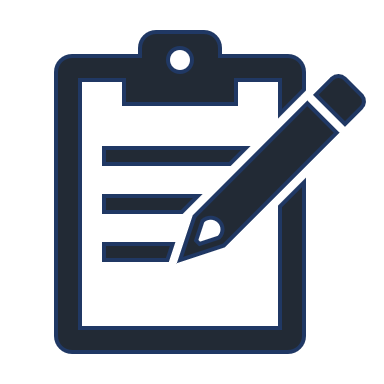 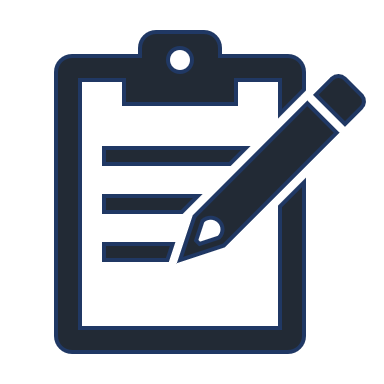 Instead of focusing just on making profits for their stakeholders, corporate now have a shift in the expectations of how they will contribute to their community
The UN's Sustainable Development report outlines the several barriers to achieving social inclusion, environmental sustainability, and economic development, all of which require cooperation from businesses and which the government cannot overcome on its own
To achieve this objective the introduction of The CSR Law 2013 was put forward by the Ministry of Corporate Affairs in 2013.
Instead of focusing just on making profits for their stakeholders, corporate now have a shift in the expectations of how they will contribute to their community
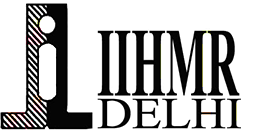 Introduction
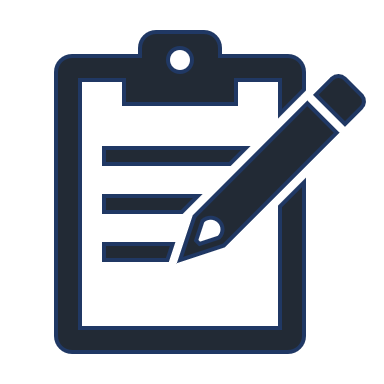 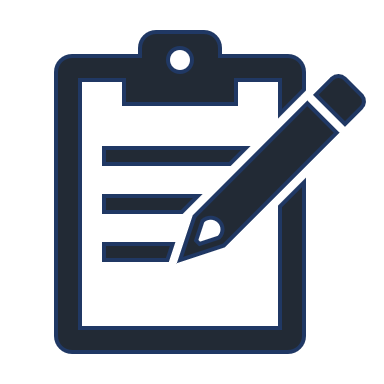 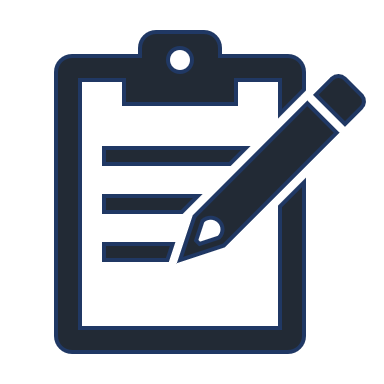 According to The CSR Law 2013 it is mandatory for companies having a total turnover of 1000 Cr or Net worth of 500 Cr or having a total profit revenue generation of 5 Cr in any financial year to allocate 2% of their total revenue profits towards social development initiatives
The social development initiatives include eradication of poverty, hunger and malnutrition, education, healthcare, rural development, vocational skills, environmental sustainability, promoting gender equality, women empowerment, etc.
Corporates can carry out these activities by collaborating with an NGO, through their own trusts or even through collaborating with another corporate.
4
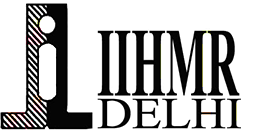 Aim
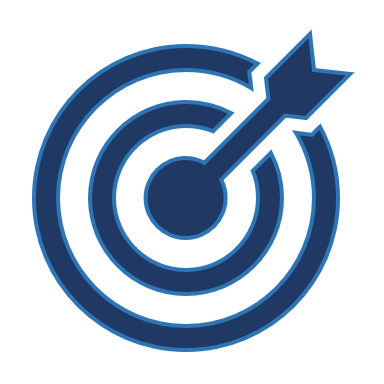 To analyse the trends for the expenditure of declared CSR budget in the healthcare sector     over FY 2018-19, FY 2019-20, and FY 2020-21 in India.
Objectives
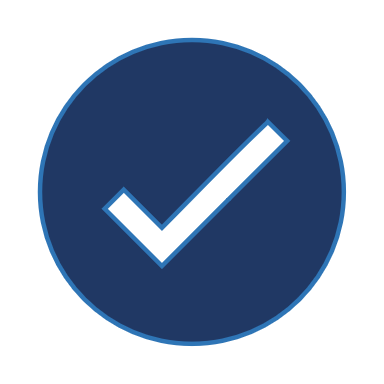 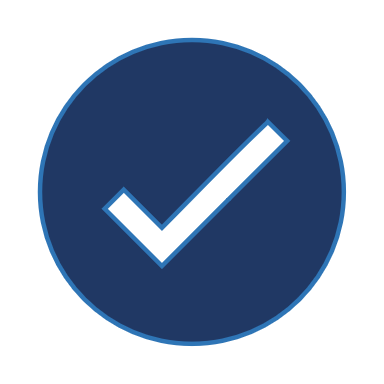 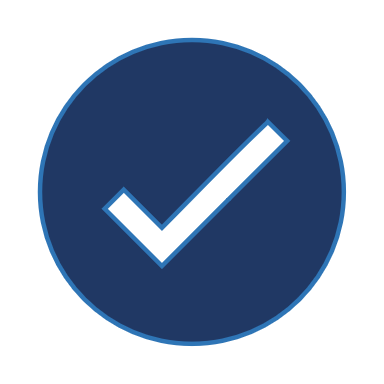 To analyse the distribution of CSR funds across different developmental sectors and regions
To assess the trends in CSR expenditure in the health sector over the FY 2018-19, FY 2019-20, and FY 2020-21
To gain insight on the trend of total CSR expenditure by the top 50 companies in FY 2018-19, FY 2019-20, and FY 2020-21
5
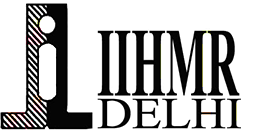 Methodology
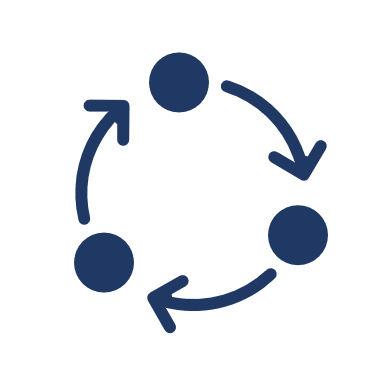 Descriptive analysis was done in order to draw insights from the data gathered for the top 50 CSR companies over the years 2018-19, 2019-20 and 2020-21.
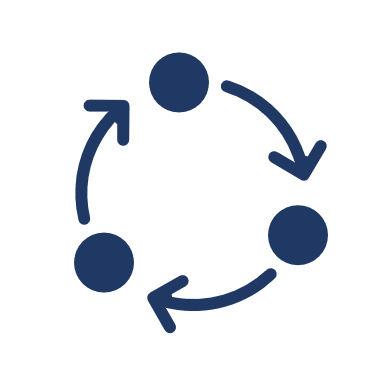 Reports and declarations mandated under the CSR Law 2013 were compiled to draw insights and knowledge in alignment of the objectives. The annual reports declaration mandated under the law were gathered from following sources:
The Ministry of Corporate Affairs
The national CSR portal
The CSR Box
The National CSR eXchange Portal
Annual reports on companies’ websites
6
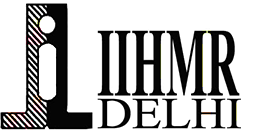 Methodology
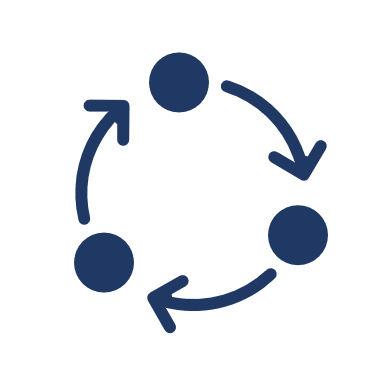 Data Analysis: The knowledge gathered from various secondary sources was analysed using quantitative methods, including trend analysis, percentage distribution done on MS Excel
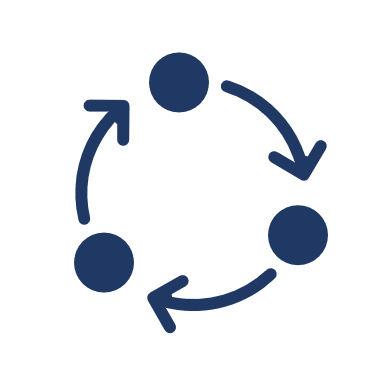 Comparative Framework: A comparative framework was  developed to compare the CSR expenditure across the three financial years and identify any significant changes or patterns
7
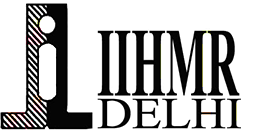 Results
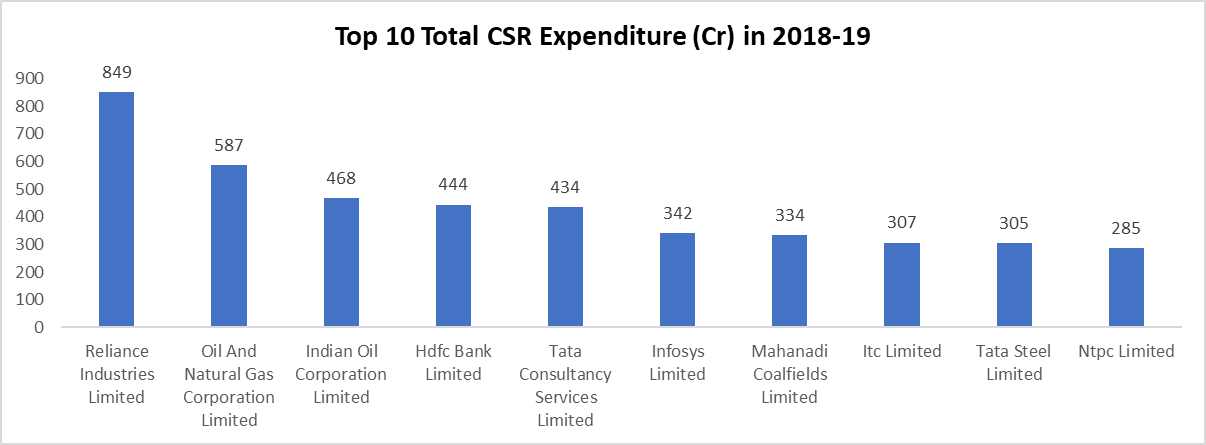 Figure 2
Figure 1
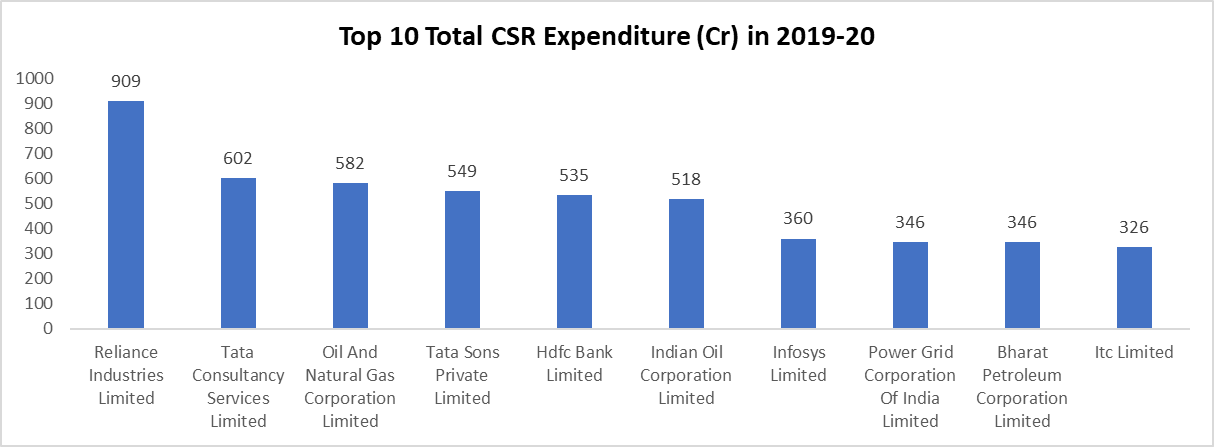 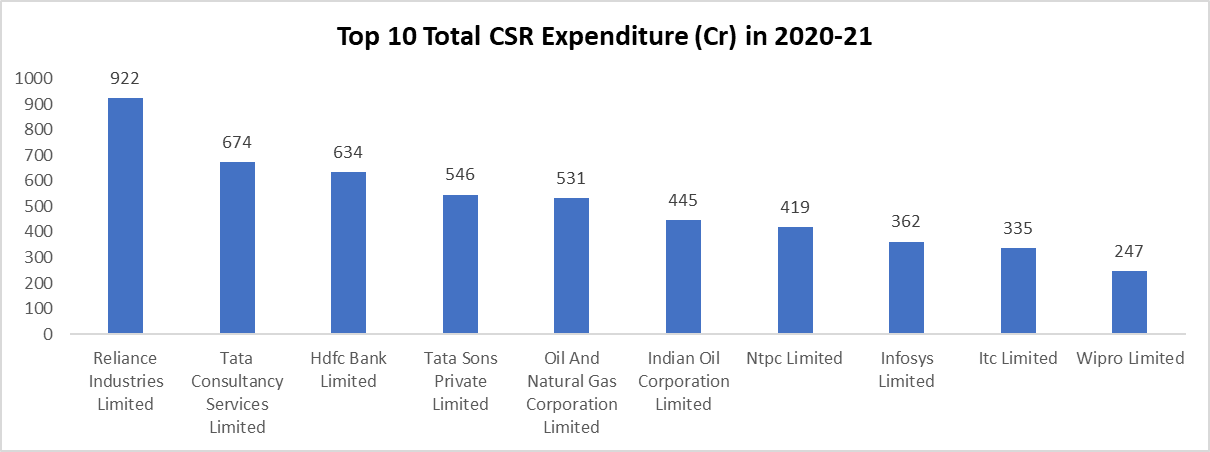 8
Figure 4
Figure 3
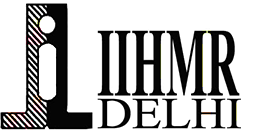 Results
Figure 2
Table 1
9
Figure 5
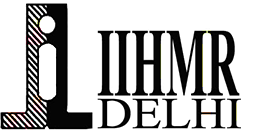 Results
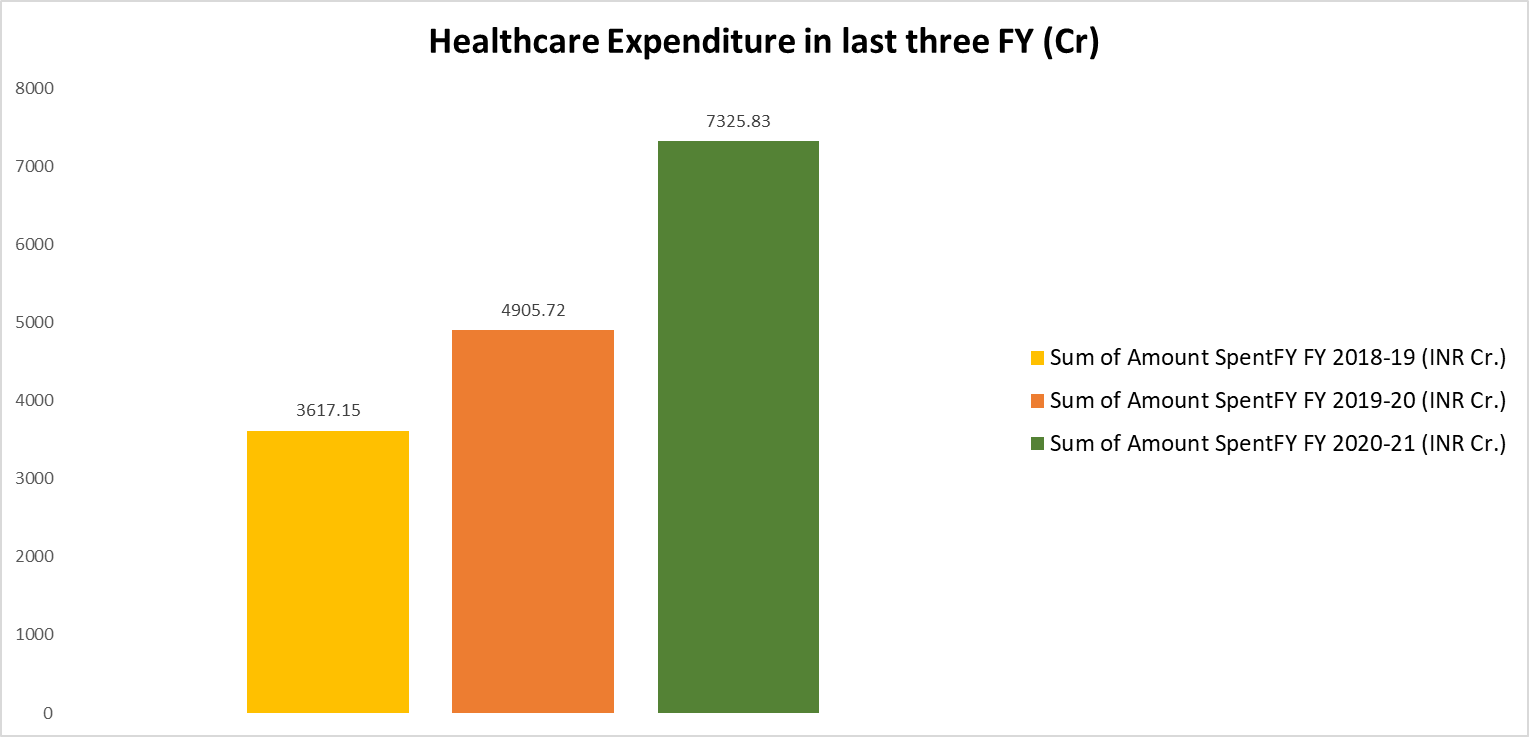 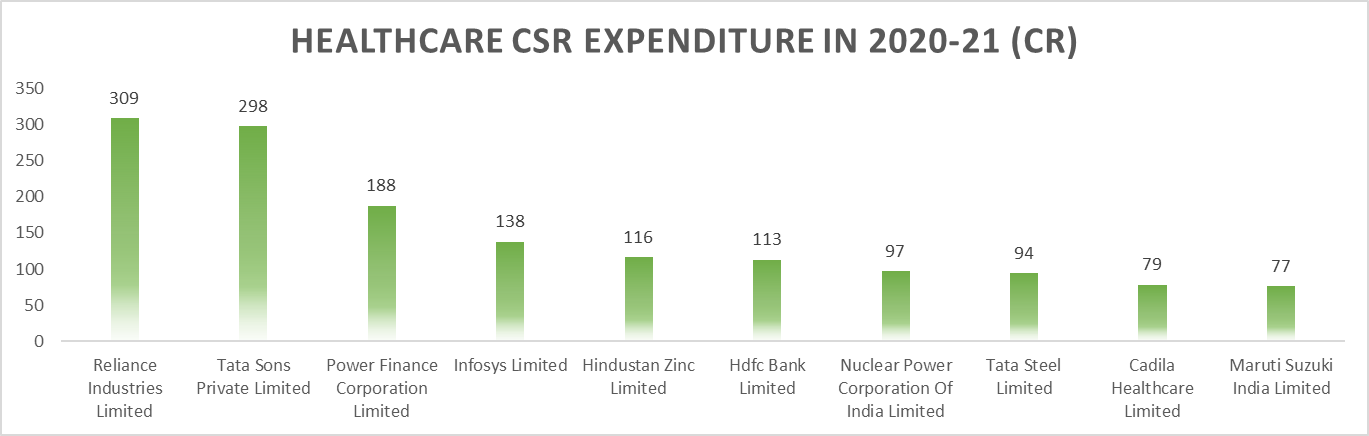 Figure 6
Figure 7
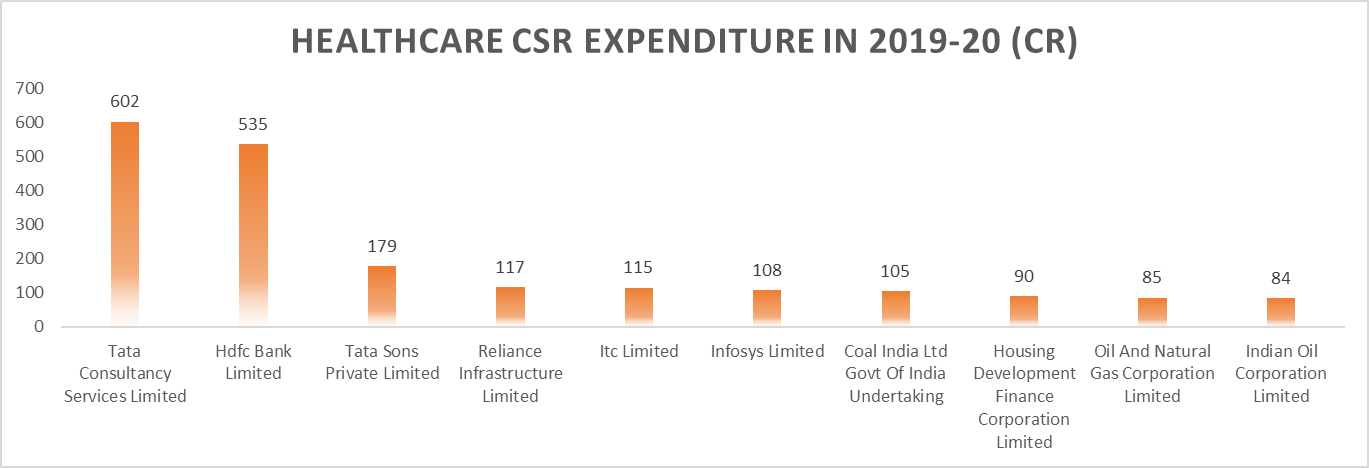 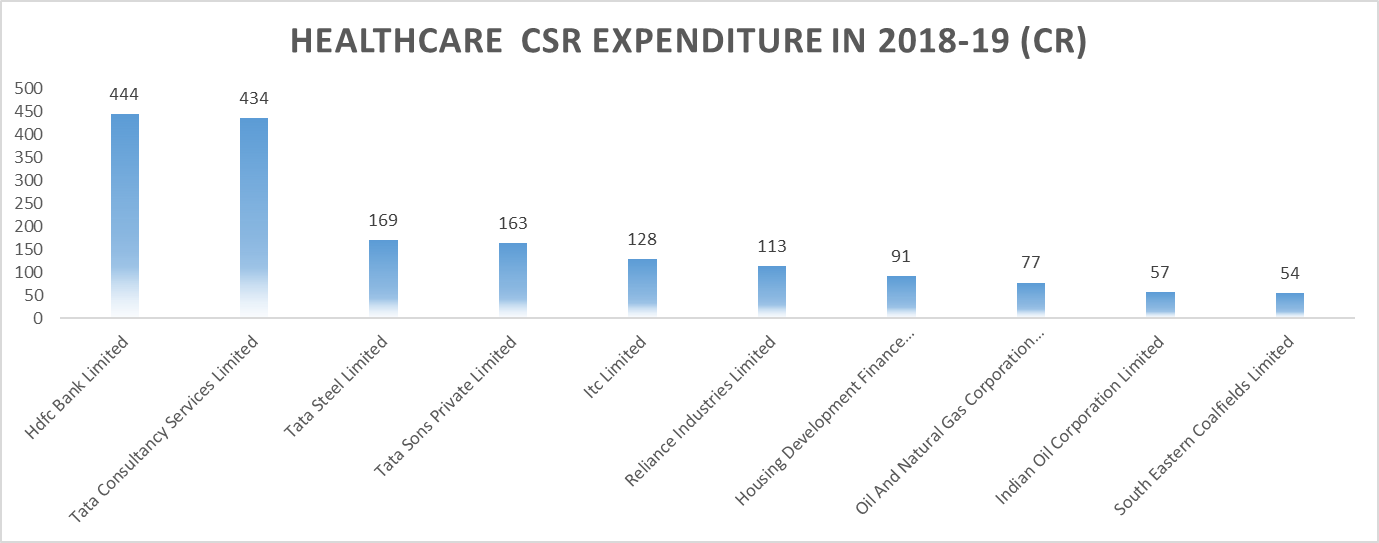 10
Figure 8
Figure 9
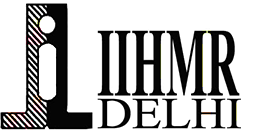 Results
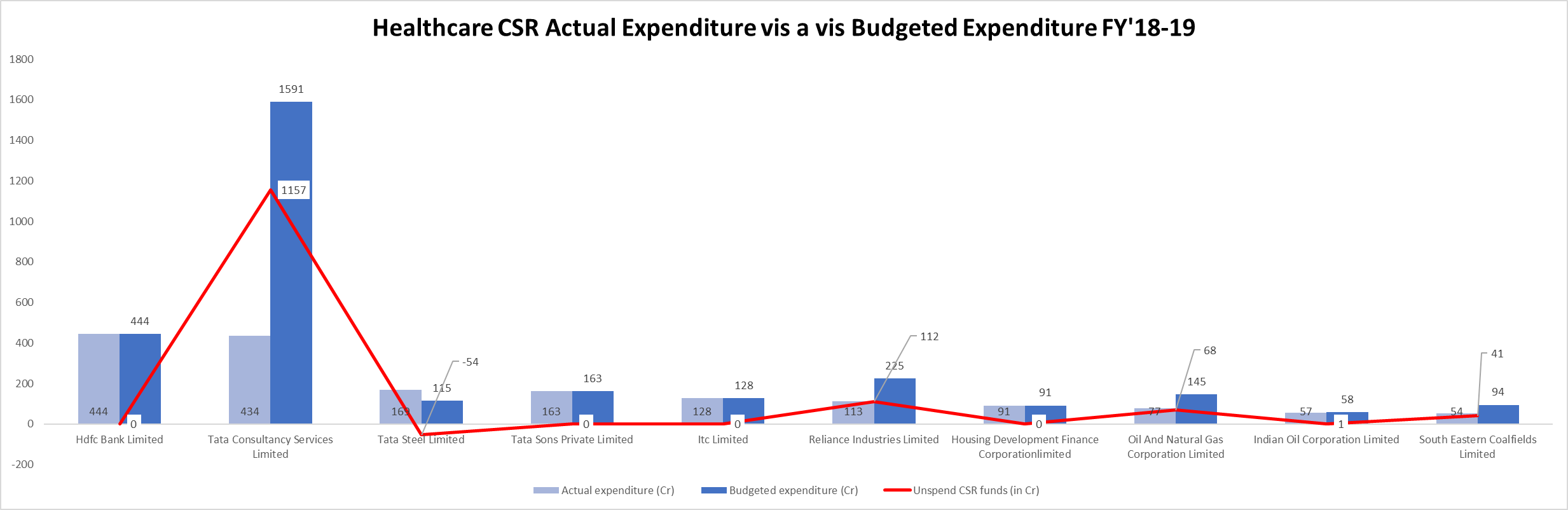 Figure 10
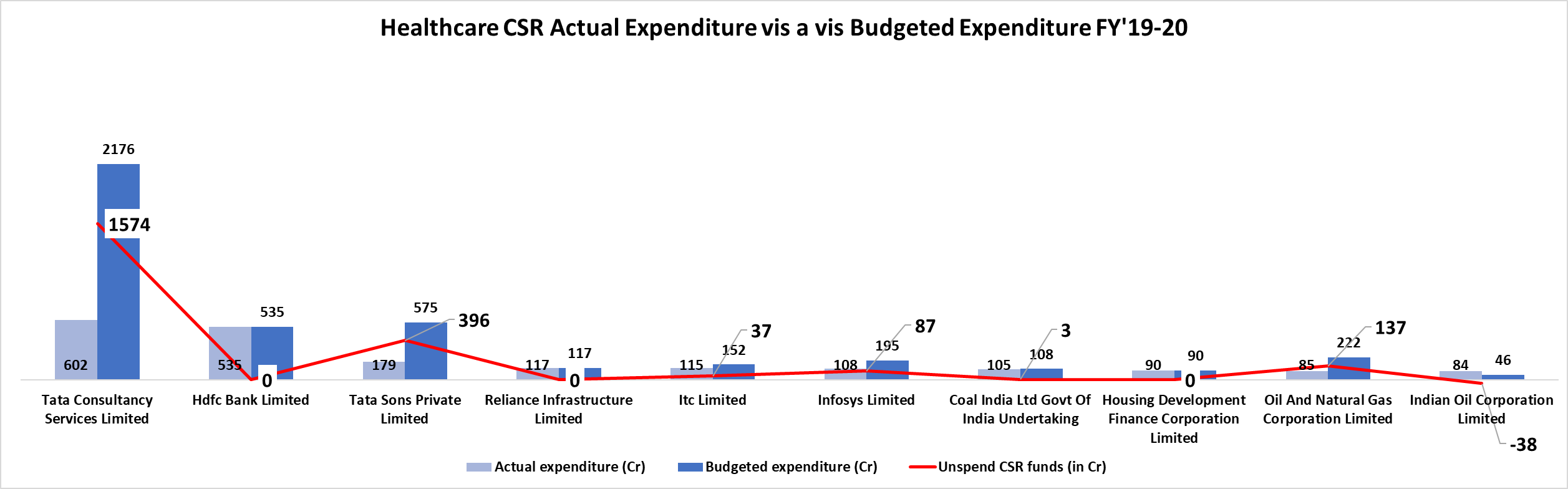 Figure 11
11
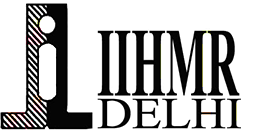 Results
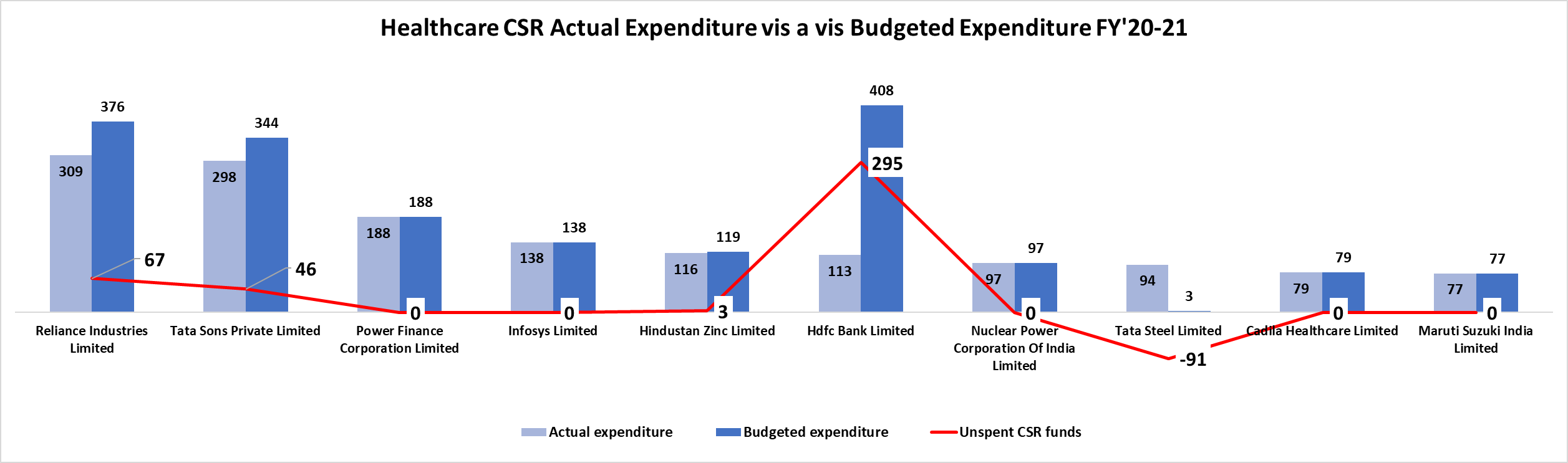 Figure 12
Figure 10, 11, and 12 depicts the declared CSR budget in contrast to the actual expenditure in FY 2018-19, 2019-20, and 2020-21 respectively. Many corporates have unspent budget from what was initially declared. These unspent budgets are transferred into a multi-year projects account or PM Relief Fund account under the 2019 CSR amendment of schedule VII
12
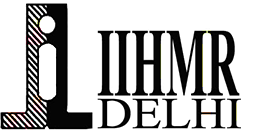 Discussion
The study depicts an overall increase in total CSR expenditure, with a significant rise in the fiscal year 2019-20, likely influenced by the emergence of the COVID-19 pandemic.
majority of the CSR expenditure has been done in 5 developmental areas being Education, Healthcare, Rural Development, Environmental Sustainability, and Poverty eradication hunger and malnutrition in the decreasing order of their percentage expenditure.
It can also be seen that healthcare has witnessed the highest growth in the expenditure after the emergence of the COVID-19 pandemic that is after FY 2018-19
Many corporates have unspent budget from what was initially declared. These unspent budgets are transferred into a multi-year projects account or schedule VII activities like PM Relief Fund account under the CSR amendment of rule 10 
It highlights the willingness of corporates to contribute to the development and improvement of healthcare services, especially in response to the challenges posed by the pandemic
After the amendment of the CSR law under Amendment Rule  10, contribution to healthcare development can be seen which are attributable  to the long-term impact evaluation of healthcare initiatives
13
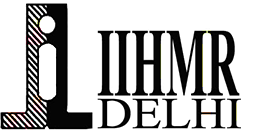 Discussion
The findings of this study hold important implications for various stakeholders as policymakers can gain valuable insights into the allocation of CSR funds and identify areas where additional support may be required
The study has certain limitations as it was entirely attributed to the publicly declared reports which might have some unreported or missing data
Secondly, the major focus of the study was to identify the trends in healthcare sector.
Thirdly, the study was limited to a specific timeframe of the mentioned fiscal years which might not rightly identify the future trends
14
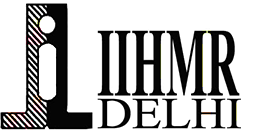 Conclusion
The analysis of CSR expenditure in the healthcare sector over the studied financial years in India indicates an increasing trend and highlights the responsiveness of corporates to address healthcare needs
The finding of the study provides valuable insights to the policy makers, NGOs, corporates to further align their CSR expenditure with the need of the developmental sector
Even with its limitations the study sets up a stage for further studies and analyses to deepen the understanding of CSR expenditure
15
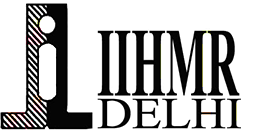 References
Thakur AK, Bamal A. CSR During COVID-19: Experience and Learnings. [Internet]. 2021 [cited 2023 Jun 13]. Available from: https://www.teriin.org/sites/default/files/2021-09/CSR_during_COVID-19_Knowledge_Paper.pdf
Dave R. A Study on Corporate Social Responsibility Expenditure of Selected Companies in India 2018 [cited 2023 Jun 13]. Available from: http://www.semcom.ac.in/smtr/SMTR%20PDF/SMTR%20OCT%202018.pdf#page=88
Bansal S, Khanna M, Jain S. The Corporate Social Responsibility Act in India: An Early Assessment. May 2017 [cited 2023 Jun 13]. Available from: https://d1wqtxts1xzle7.cloudfront.net/85132145/1106_PUB_WP_120_Sangeeta-libre.pdf?1651184765=&response-content-disposition=inline%3B+filename%3DThe_Corporate_Social_Responsibility_Act.pdf&Expires=1686421785&Signature=N~1dciu0woGYzv5Atmmrxz5QwNJgAMJksD5vpNBtMBEQ3O4EdP5v9VEl0TGT0u8e9OGeROaH20dBo-FIlEAHFT6j4Ry-NN1i73eScfbYW-O-DHGtooBJIi1SgpseVeN48SooqQ6KhfGZISpga6UOpBm9-OkcjKlfRXCGlOKCXZB2FqoikuLcIeE4tGbFYYGRJiILn0lGJQeHJuuO-lz3EUtRAgo4iGk6SsD0~rBSHBl1uyGYwjE1a-HoJxbL~WsBqOUA4deROVp40DW2laKFGwPdTyGfuOkYsllSbca42D17rtpsPtfKalb9YulD0qKcTe~0Mu3LQZ8wSO5Rpf4vpA__&Key-Pair-Id=APKAJLOHF5GGSLRBV4ZA
ProQuest. Corporate Social Responsibility: Trend and Way Forward. 2020 [cited 2023 Jun 13]. Available from: [Corporate Social Responsibility : Trend and Way - ProQuest]
Dhammika Dharmapala, Vikramaditya Khanna. The impact of mandated corporate social responsibility: Evidence from India’s Companies Act of 2013.[cited 2023 Jun 13]. Available from: [The impact of mandated corporate social responsibility: Evid
Ashok ML, N Dr Abhishek, MS Divyashree. Accounting for Corporate Social Responsibility in India: An Analysis of Selected Companies in India. Indian Journal of Accounting. 2019 Dec;51(2):19-26. Available from: SSRN: https://ssrn.com/abstract=3495954
https://www.csr.gov.in/content/csr/global/master/home/home.html
16
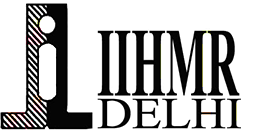 Thank You
17